Diapositiva de recursos humanos 1
Comisión Especial Multipartidaria 
encargada del Ordenamiento Legislativo - CEMOL
Presidente Diethell Columbus Murata
Diapositiva de recursos humanos 1
Proyecto de Ley 6157: 
Proyecto de Resolución Legislativa para modificar el artículo 68 del Reglamento del Congreso.
Proyecto de Resolución Legislativa para modificar el artículo 68 del Reglamento del Congreso, sobre mociones de orden del día
Se sustenta en el número excesivo de mociones de carácter exhortativo o declarativo cuyo debate en el Pleno ocupa gran parte de la sesión, retrasando en muchos casos la atención de pedidos urgentes para la población y el país, que deben ser debatidos y aprobados con mayor celeridad.
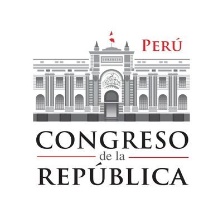 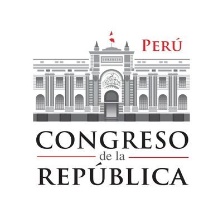